PLACEMENT IN PORTUGAL
An international work experience to boost your career!!!
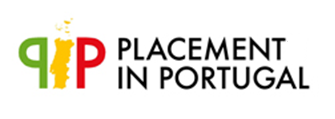 WHAT IS PiP?
Placement in Portugal - PiP - is a  young Portuguese organization that helps international students in finding internship opportunities across Portugal in companies with promising development.

PiP is developing a wide network of organizations that will best fit skills and professional competences of incoming students.
Consulting
Health Care
Consumer Service
Media
Electronic
Management
Financial Service
Technology, etc
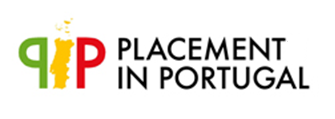 WHO CAN APPLY?
We are helping motivated, ambitious students and alumni from several exchange programmes, especially: 
Erasmus Placements, 
Leonardo da Vinci,  
Others placement exchange programs

We can offer placements that are customized to Student’s academic track, skills and interests!
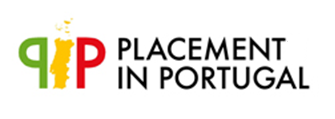 HOW DOES IT WORK?
THE REGISTRATION PROCESS IS VERY EASY!

After submitting the Student’s registration at:
	www.placementinportugal.com
 we:
 analyze the Student’s profile; 
 match the Student with the most  suitable internship placement according to his knowledge and skills.
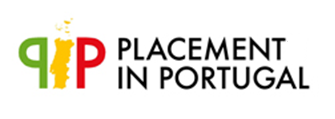 HOW DOES IT WORK?
The online registration requires the Applicant to supply information about:  
 his availability, 
 preferable duration of internship, 
 start&end dates for internship, 
 previous working experience etc.

 We will then match the company that best meets the Intern needs, skills and availability.
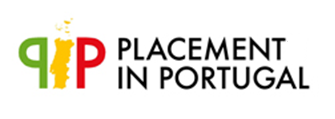 HOW DOES IT WORK?
After finding the perfect match, we send the Intern’s profile to the Company and submit a proposal to the Student.
Usually at this stage Skype-conference or phone interview takes place, to ensure that both sides are happy with the match.

By registering with PiP Students will increase their chances of finding the best internship opportunities in Portugal!
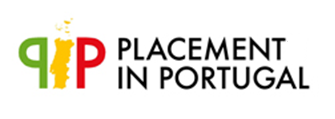 WHAT ELSE CAN WE OFFER?
PiP can also offer other related services that will support Interns while staying in Portugal, such as:

 language courses
 support on bureaucratic issues
 support on finding accommodation
 travelling support
 touristic guidance 
 and many others!
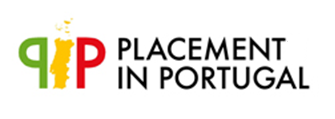 CONTACT DETAILS
Email addresses:

 manager@placementinportugal.com

 info@placementinportugal.com
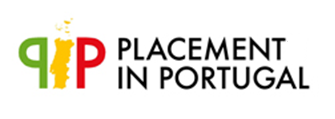